सैनिक  स्कूल गोपालगंज
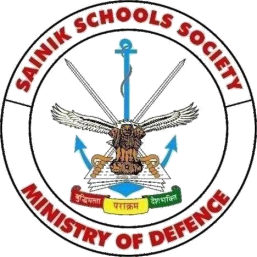 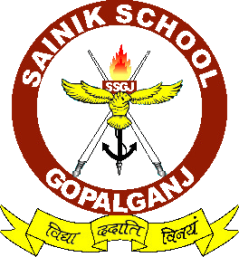 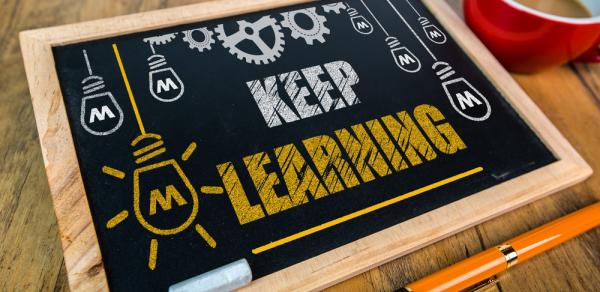 हिन्दी 
कक्षा -VI
 (वसंत-जो देखकर भी नहीं देखते)